Welcome to the J.K Rowling design challenge
Be prepared to be creative, innovative leaders of tomorrow.ssCreated by: Blythe Bulkin
Our user:
JK Rowling
Get ready to learn about your user, so that you can design a solution for her.
[Speaker Notes: Click on Avatar for animation.]
Build empathy with our user
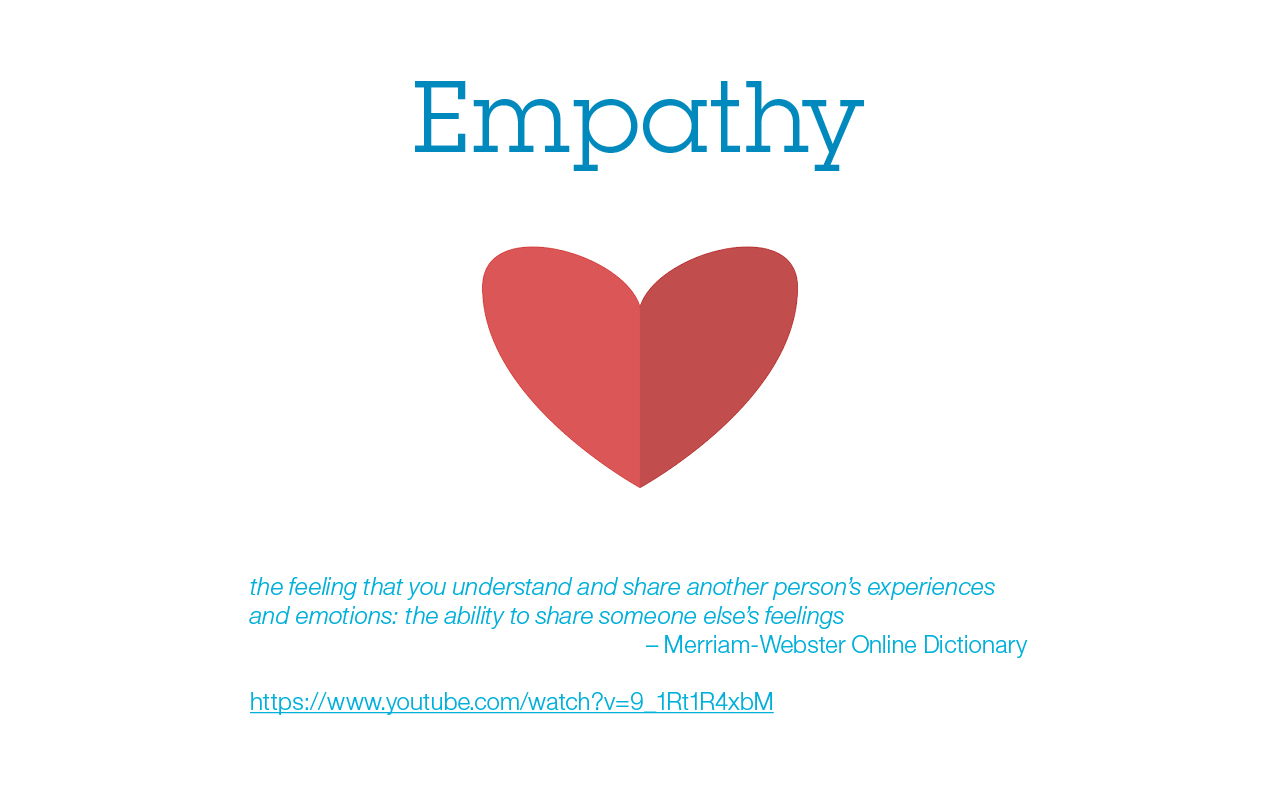 Meet our USER: JK Rowling
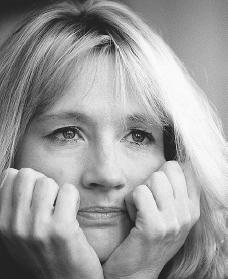 As a group please jot down notes on what you understand about your user and the space or situation that is going on.
Empathy map
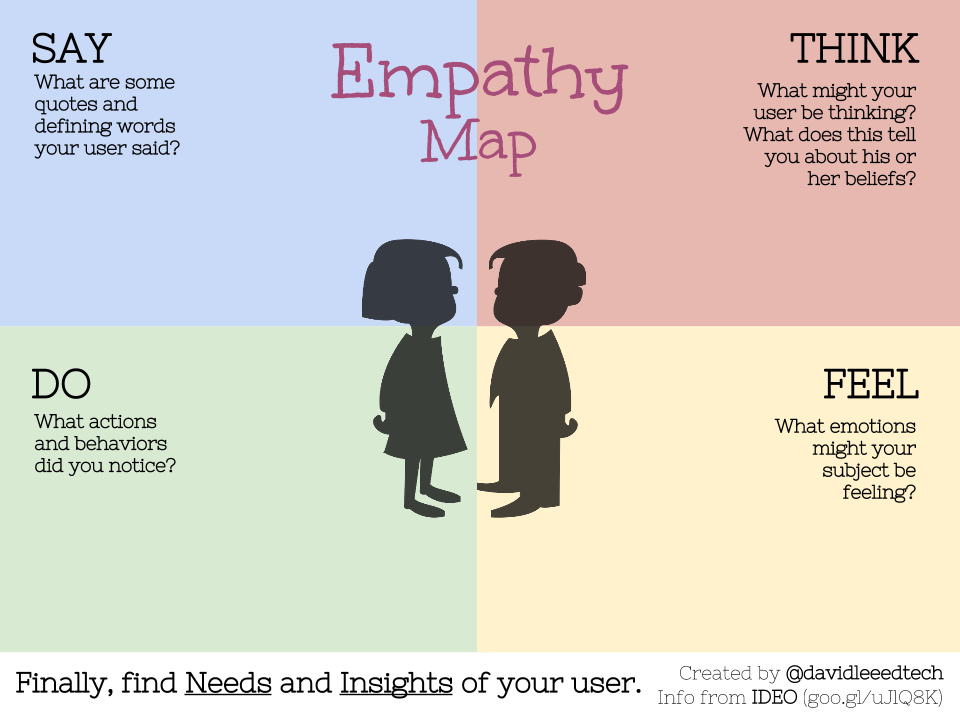 Needs chart
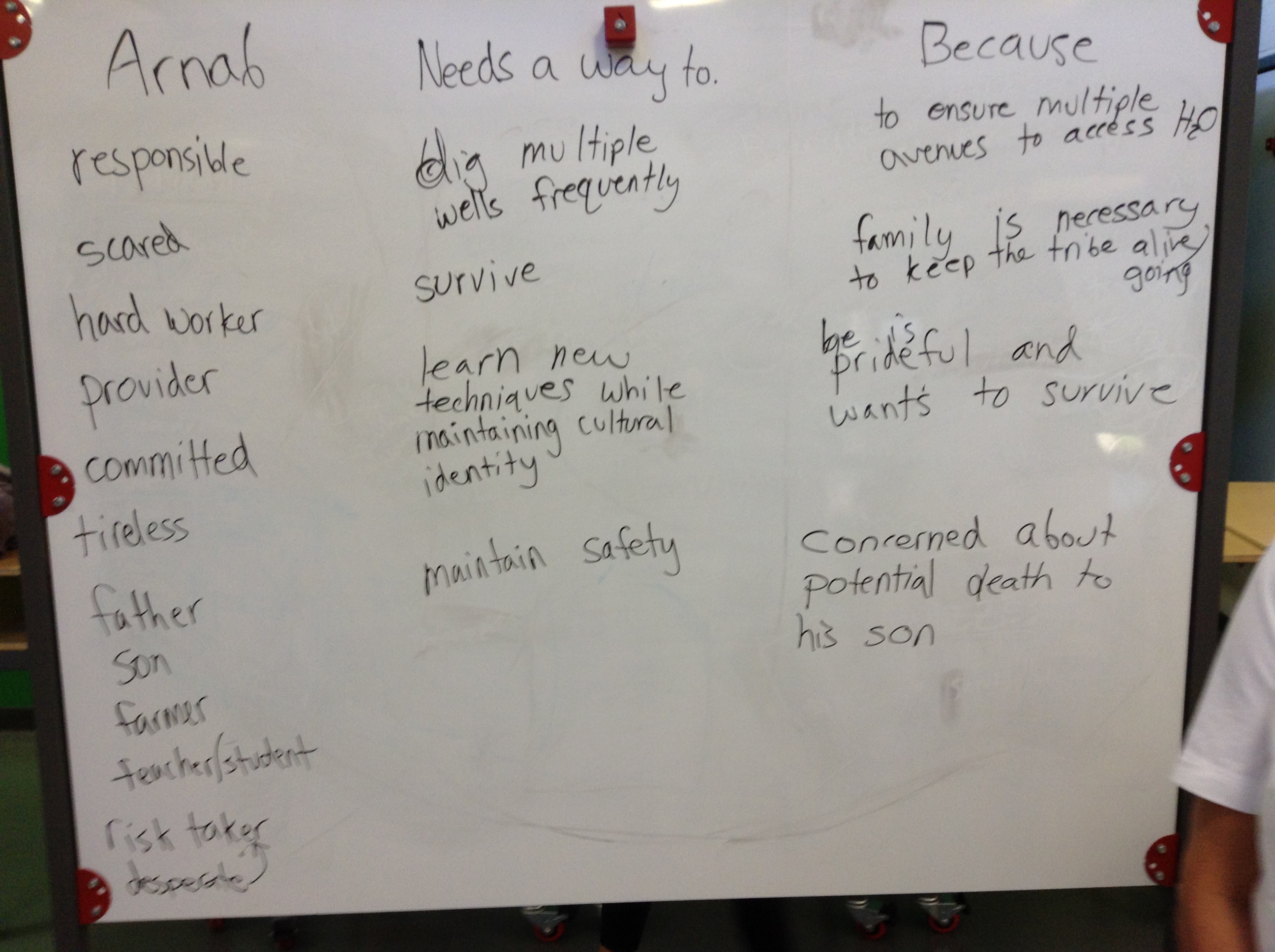 POV Statement
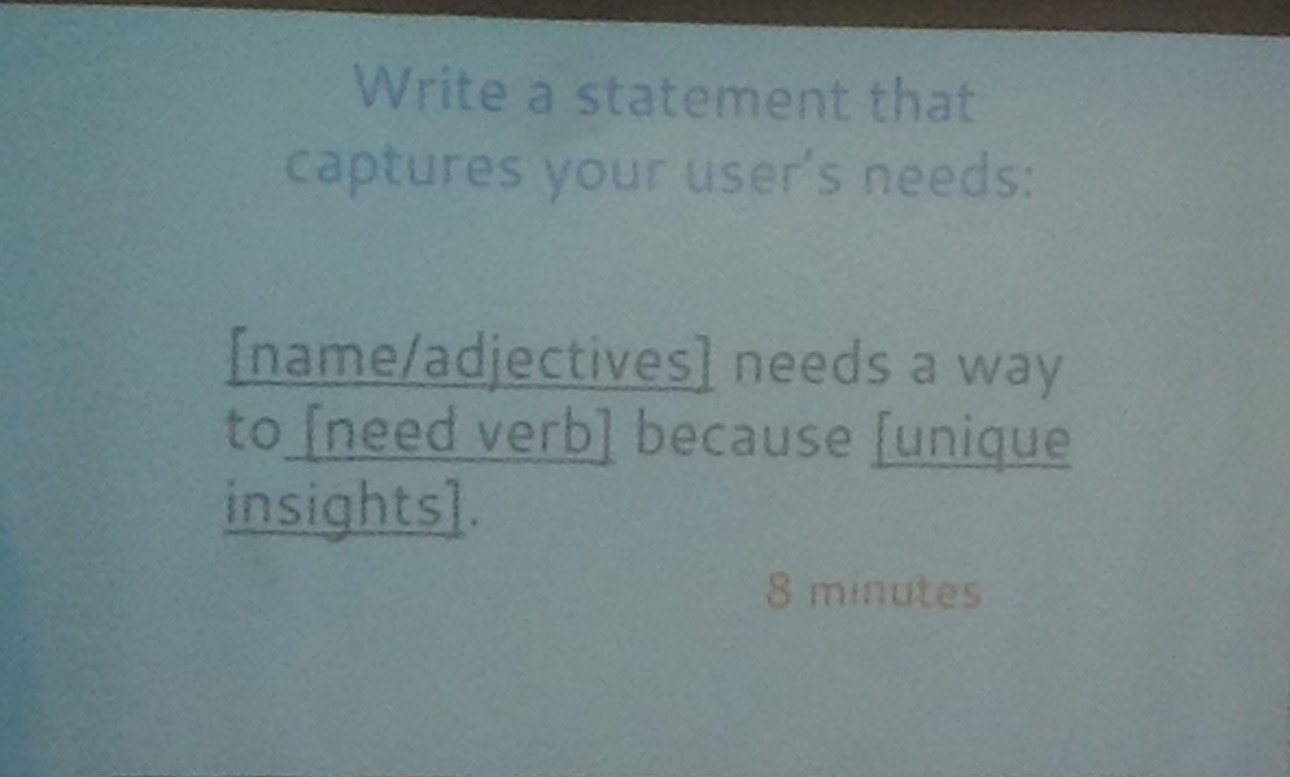 Rules for brainstorming
Do not judge ideas!
Go for wild ideas

Build on ideas of others

One conversation at a time
Capture all ideas
Use drawings and sketches
Come up with lots of ideas